Social Sciences and Humanties Open Cloud
Realising the Social Sciences and Humanities part of the European Open Science Cloud
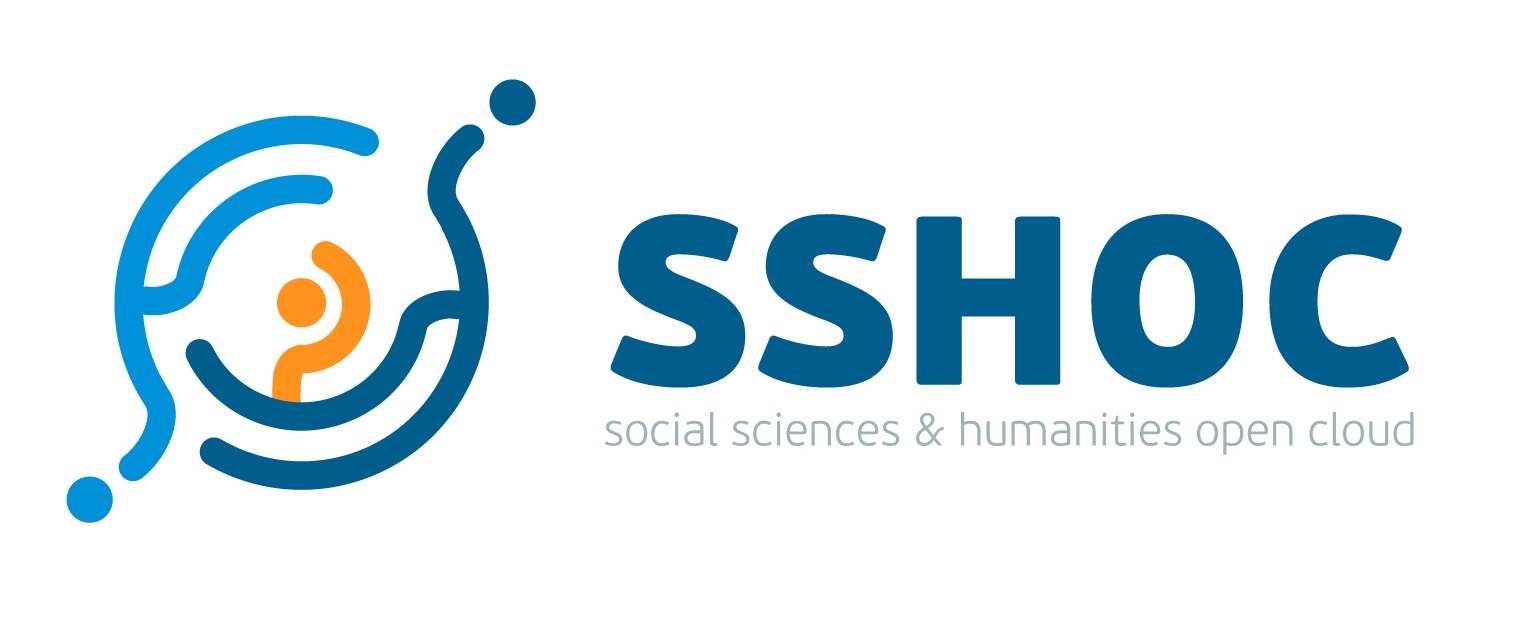 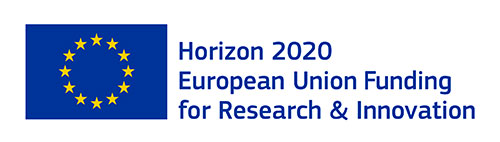 Project:
Type of action & funding:
Research and Innovation action
(INFRAEOSC-04-2018)
Partners: 47 (20 beneficiaries + 27 LTPs)
SSH ESFRI Landmarks and Projects & international SSH data infrastructures
Project budget: € 14,455,594.08
Project website: www.SSHOpenCloud.eu
Duration: 40 months (January 2019 – 30 April 2022)
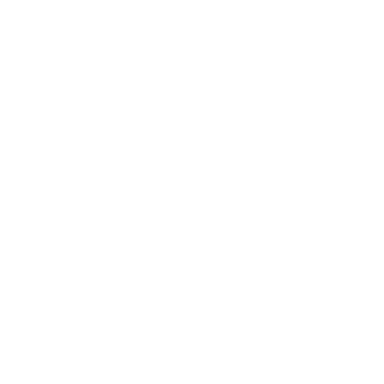 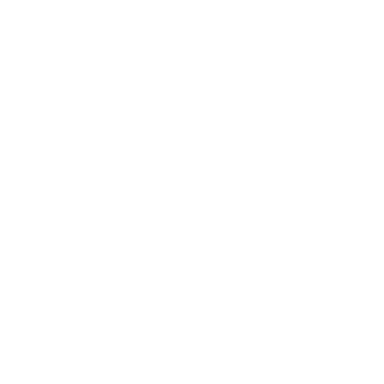 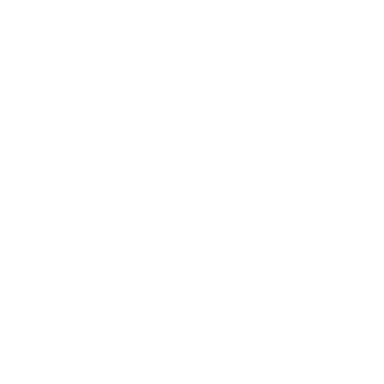 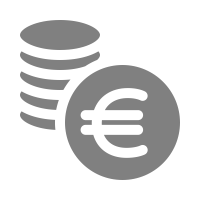 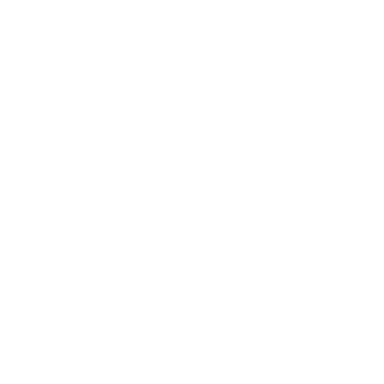 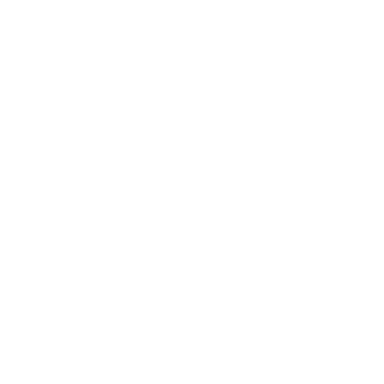 Objectives:
creating the social sciences and humanities (SSH) part of European Open Science Cloud (EOSC) 
maximising re-use through Open Science and FAIR principles (standards, common catalogue, access control, semantic techniques, training)
interconnecting existing and new infrastructures (clustered cloud infrastructure)
establishing appropriate governance model for SSH-EOSC
Expected impact
Transition from disciplinary silos and separate e-infrastructures into cloud-based infrastructure for scholars
With FAIR data & Tools and Training Services
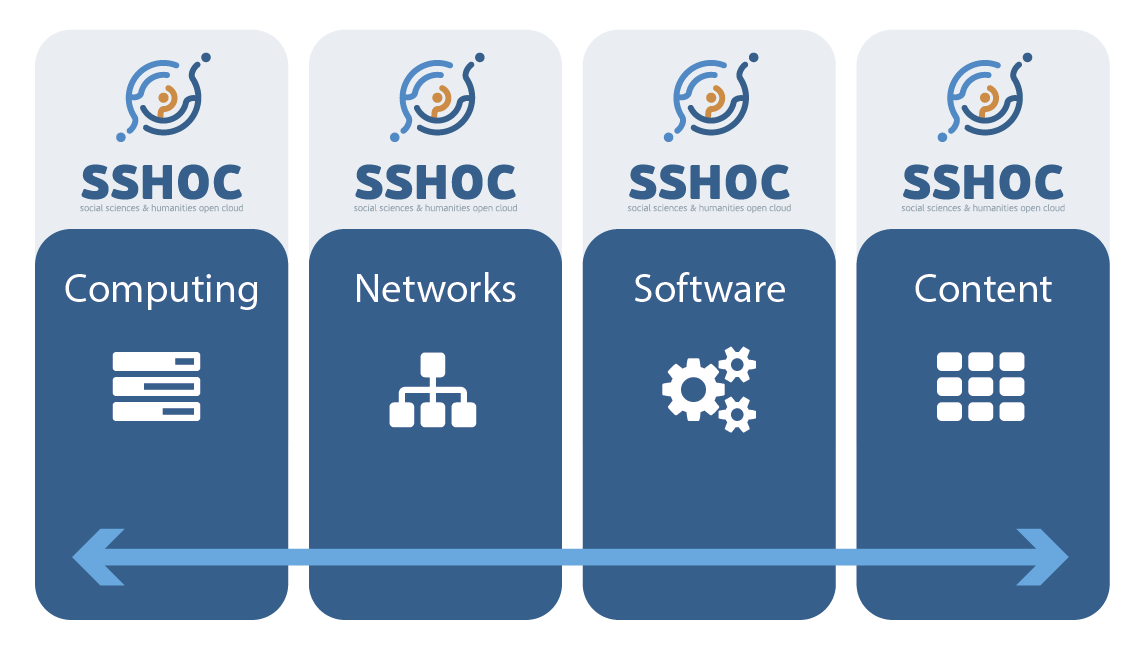 SSHOC Partners
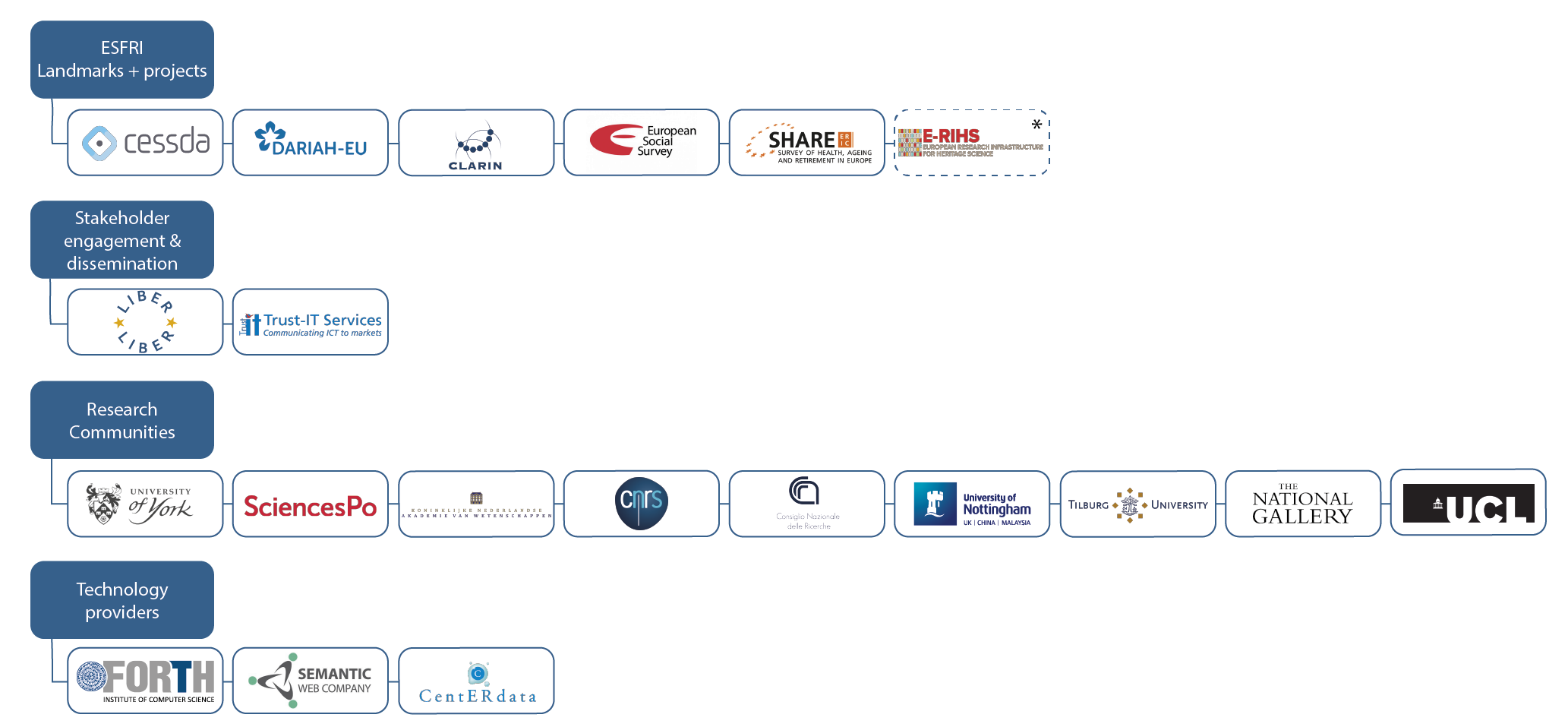 *E-RIHS is not a legal partner in the SSHOC project but we connect to the E-RIHS community through the Institutum Archaeologicum Germanicum.
SSHOC consortium covers the whole data cycle
Following the FAIR Principles
Archiving
Processing
Distribution
Discovery
Analysis
Concept
Collection
Repurposing
Elements of SSHOC and how work comes together
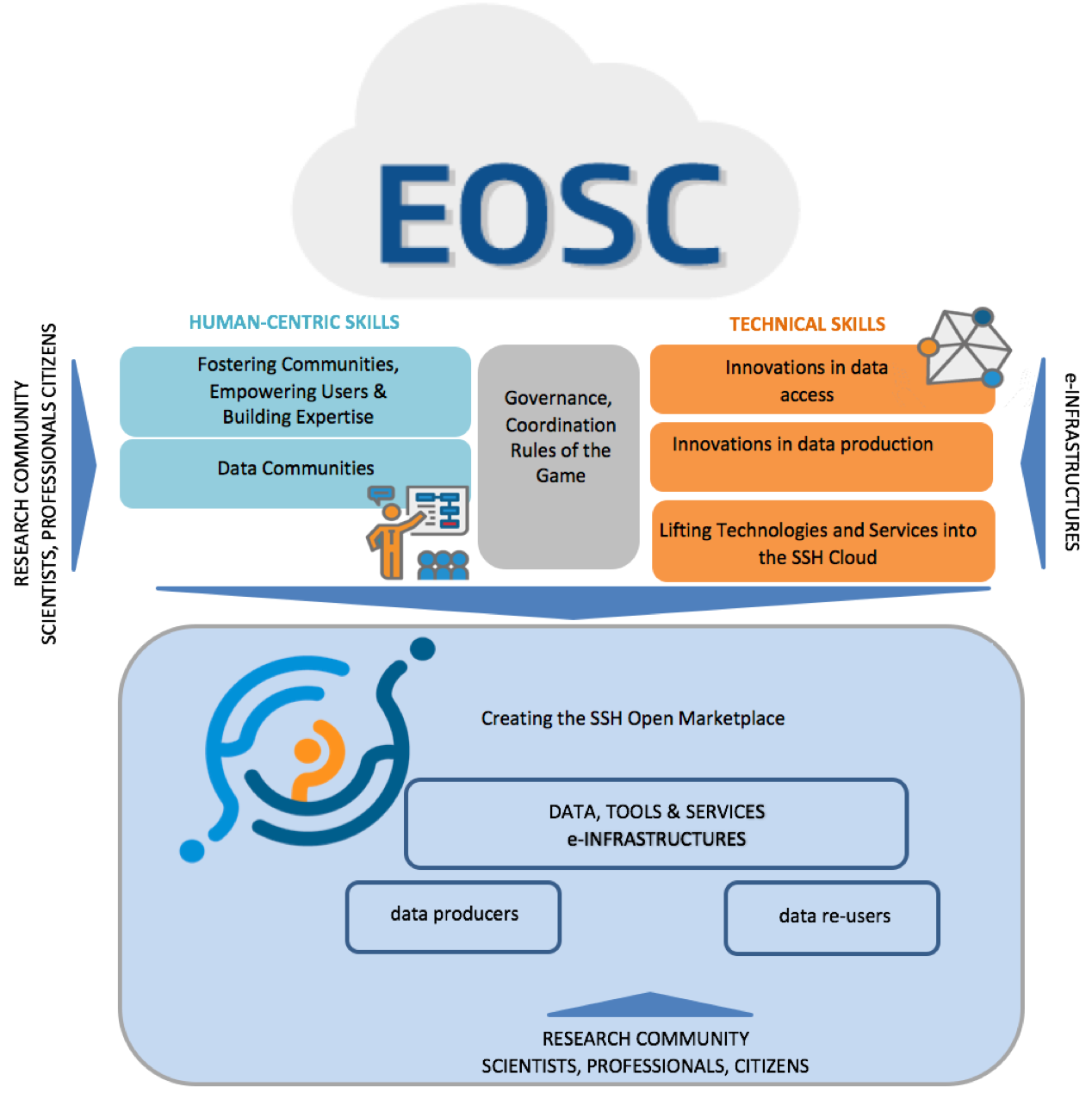 Research (data) communities
e-Infrastructures
Innovation
Training
Tools
Marketplace
Governance
SSHOC Stakeholders and offering
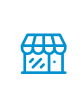 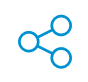 On- and offline trainings and training materials  and an international cross-disciplinary trainer network
Availability of an EU-wide, easy-to-use SSH Open Marketplace, where tools and data are openly accessible
Join our community!
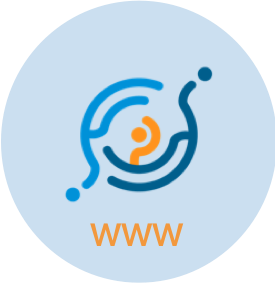 www.sshopencloud.eu
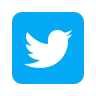 @SSHOpenCloud
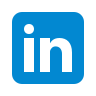 /in/sshopencloud
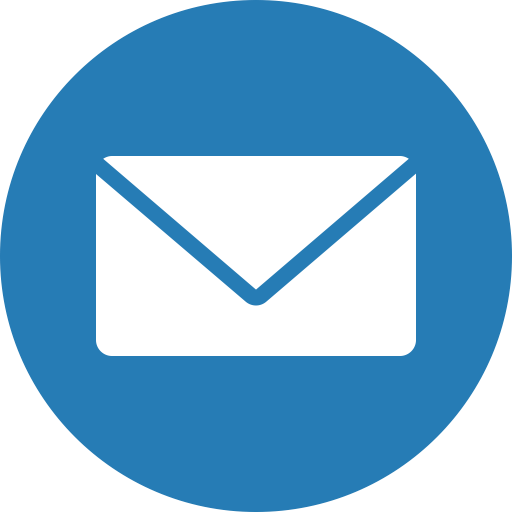 info@sshopencloud.eu
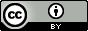